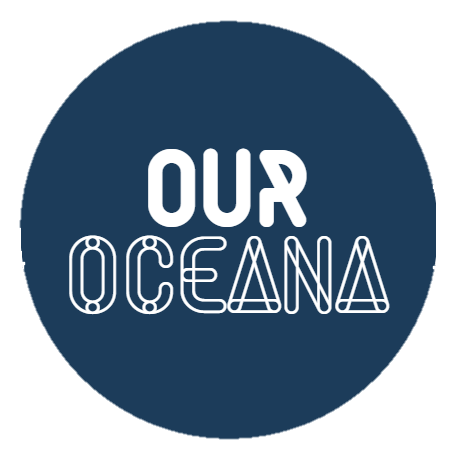 Door: Sophie, Jonne, Kalle, Daniël en Esther
Het probleem:
Plastic soep 
Vissen/vogels dood
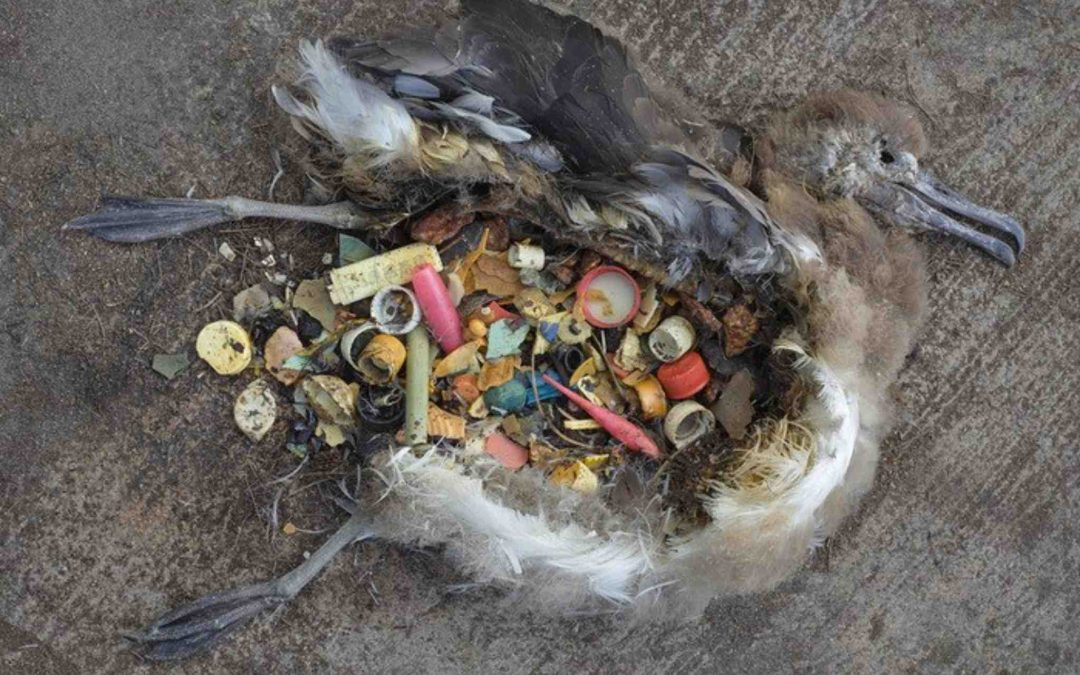 Onze oplossing:
robot orka & box
De orka:
Robot 
Eet plastic
Waarom een orka?
Hoe ziet hij eruit?
Hoe werkt de orka?
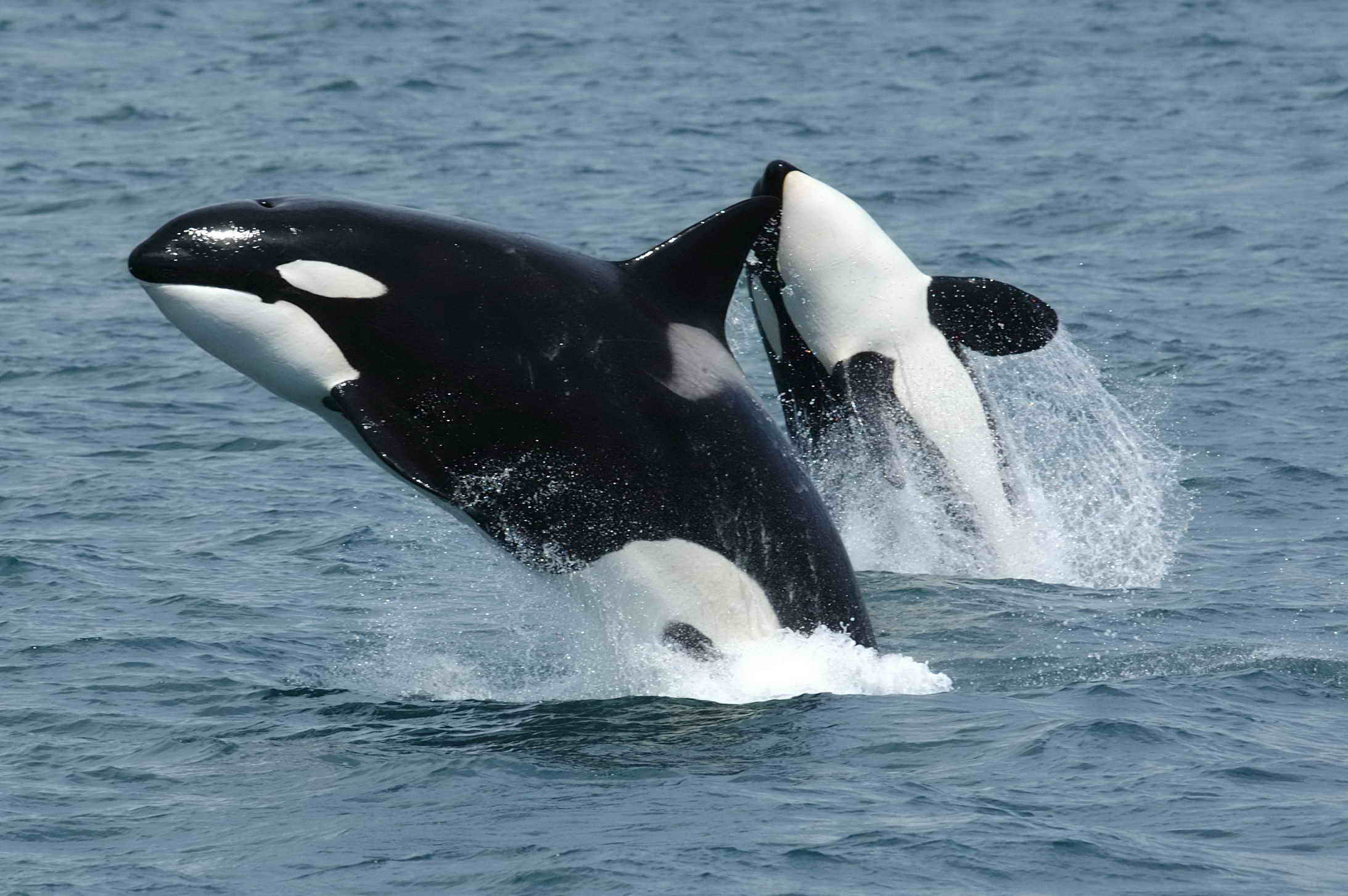 De box:
Kettingen aan de bodem
Waterrad 
Oplaadplek 
Leegplaats
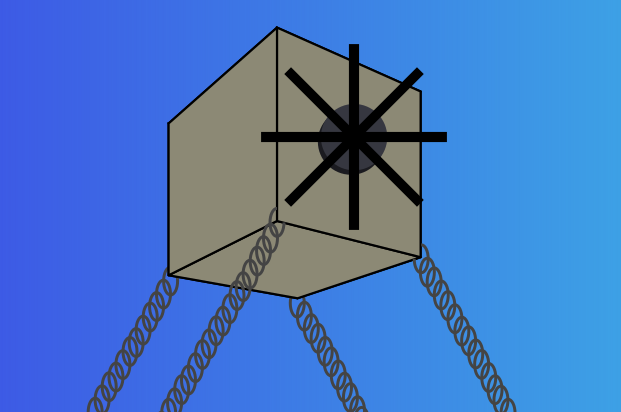 Opmerkingen:
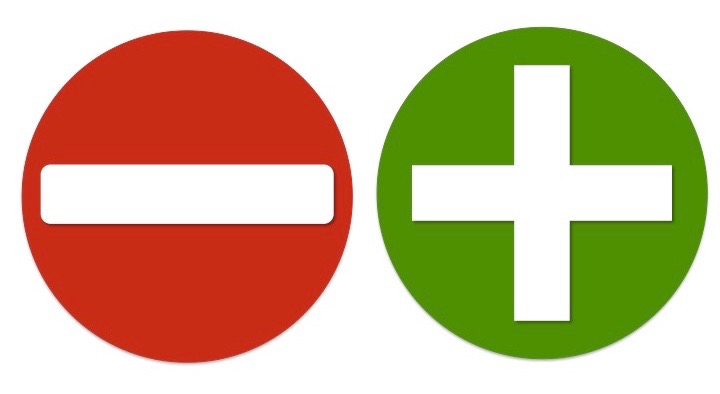 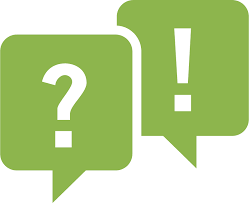 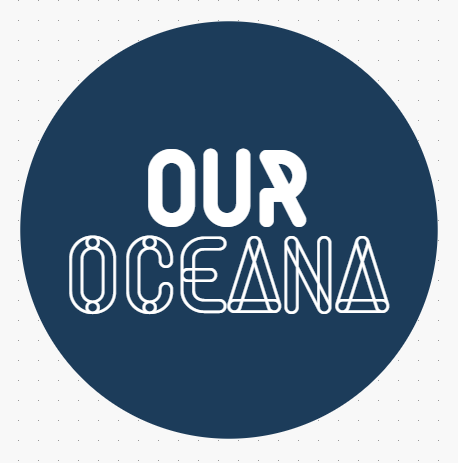 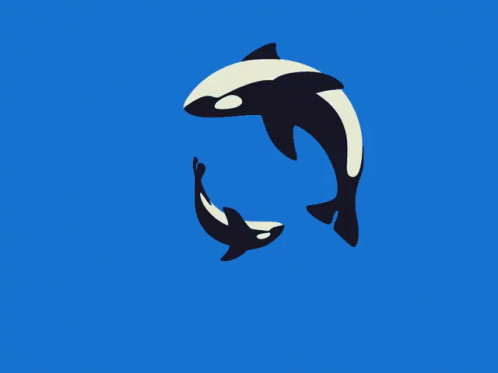 Einde